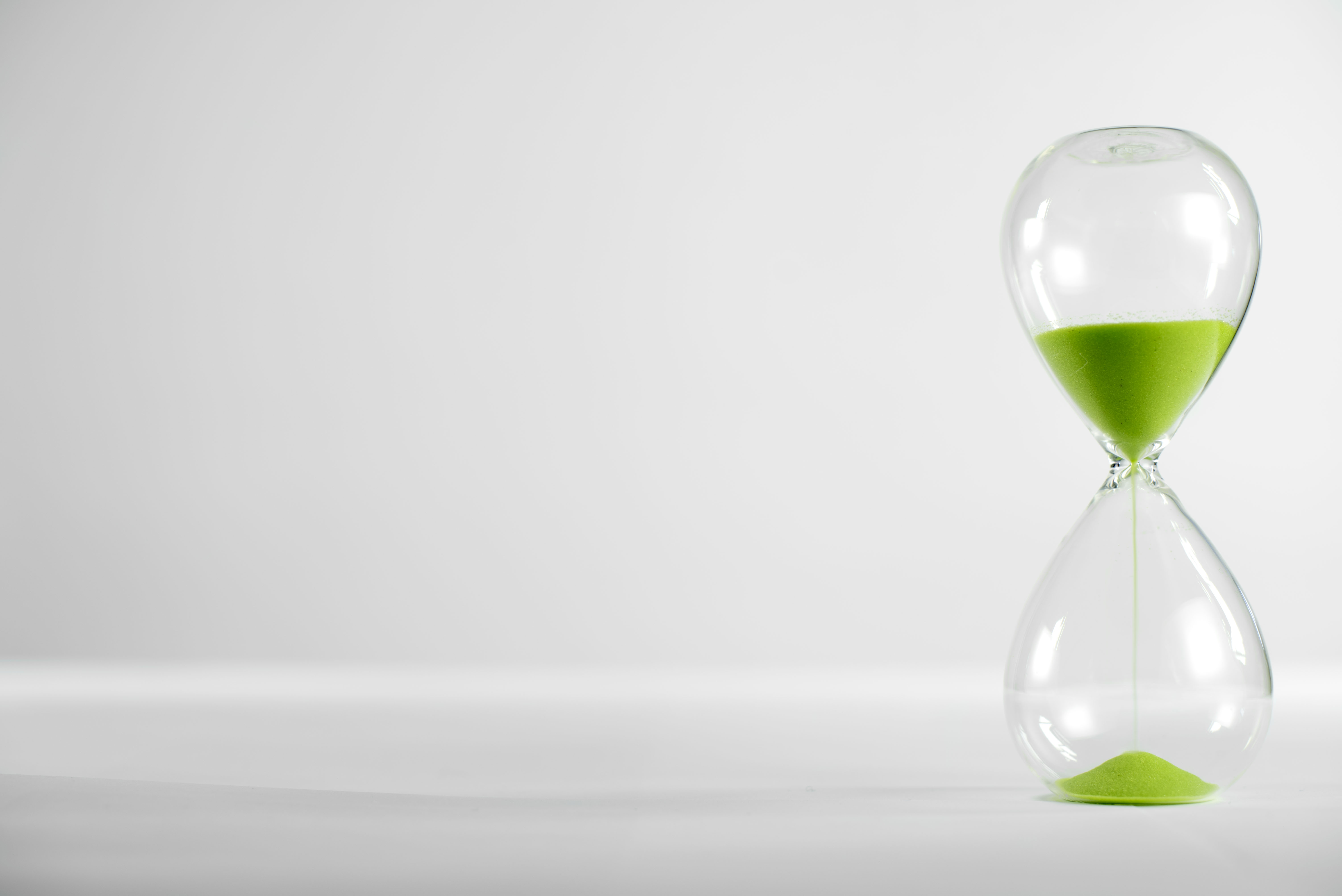 Product Execution Kanban Board
Provided by Smartsheet, Inc.
Done
To-Do
Doing
1. Product Review
Test product
Task
Task
Collect feedback
Task
Task
2. Strategy Planning
Task
Task
Gather Q3 earnings
Task
Set meeting
Task
3. Reassess Delivery Method
Task
Task
Review delivery metrics
Research new delivery methods
Task
Task
Task